CSE 121 Lesson 16: Arrays and 2D Arrays
Matt Wang
Spring 2024
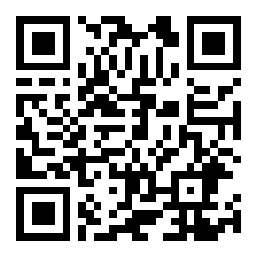 TAs:
sli.do #cse121-16
Today’s playlist:CSE 121 lecture beats 24sp
Announcements, Reminders
Quiz 2 tomorrow!
Programming Assignment 3 releasing later today – last assignment! 
Extending P3's planned deadline to Thursday next week (May 30th)
But, can only resubmit for R7(as feedback will not be released the following Tuesday)
IPL has special hours for the next week – see Ed post!
Final Exam: Wednesday, June 5th from 2:30-4:20 in KNE 120
Left-Handed Seating Requests Form, closes end-of-day Tuesday, May 28th
Lesson 16 - Spring 2024
2
Final Exam Details (1/2)
Final Exam: Wednesday, June 5th from 2:30-4:20 in KNE 120
In-person, on paper, with assigned seating
No collaboration – should be completed individually
Not open book
We will provide you one “reference sheet”, and
You may bring one 8.5x11-inch page of notes, handwritten or typed, double-sided
Will have 6 problems, all similar in style to the quizzes
Focus is on behavior (not code style) – minor syntax errors are allowed
3
Final Exam Details (2/2)
Next week will be focused on Final Exam review and preparation
Many resources will be available, including:
dedicated lecture time for final exam review!
dedicated section time for final exam review!
multiple previous actual finals + practice finals
final exam review session (details TBD)
Reminder: IPL will not be open during finals week, so plan ahead!
More details on Friday (+ on course website)
(expect an announcement post from me, after the quiz)
4
public static void main(String[] args) {
    int x = 0;
    int[] a = new int[4];
    x++;
    mystery(x, a);
    System.out.println(x + " " + Arrays.toString(a));
    x++;
    mystery(x, a);
    System.out.println(x + " " + Arrays.toString(a));
}
public static void mystery(int x, int[] a) {
    x++;
    a[x]++;
    System.out.println(x + " " + Arrays.toString(a));
}
Four lines of output would be produced by this code. What would those four lines be?
Lesson 16 - Spring 2024
5
public static void main(String[] args) {
    int x = 0;
    int[] a = new int[4];
    x++;
    mystery(x, a);
    System.out.println(x + " " + Arrays.toString(a));
    x++;
    mystery(x, a);
    System.out.println(x + " " + Arrays.toString(a));
}
public static void mystery(int x, int[] a) {
    x++;
    a[x]++;
    System.out.println(x + " " + Arrays.toString(a));
}
Lesson 16 - Spring 2024
6
(PCM) 2D Arrays (1/3)
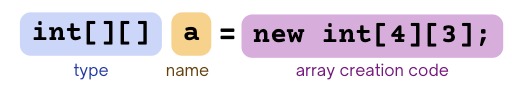 An array of arrays!

The ElementType of the array is another array itself! 
Your first example of “nested data structures” 
There will be more in CSE 122!
String[][]
int[][]
double[][]
char[][]
boolean[][]
7
(PCM) 2D Arrays (2/3)
An array of arrays!

The two dimensions are “rows” and “columns”
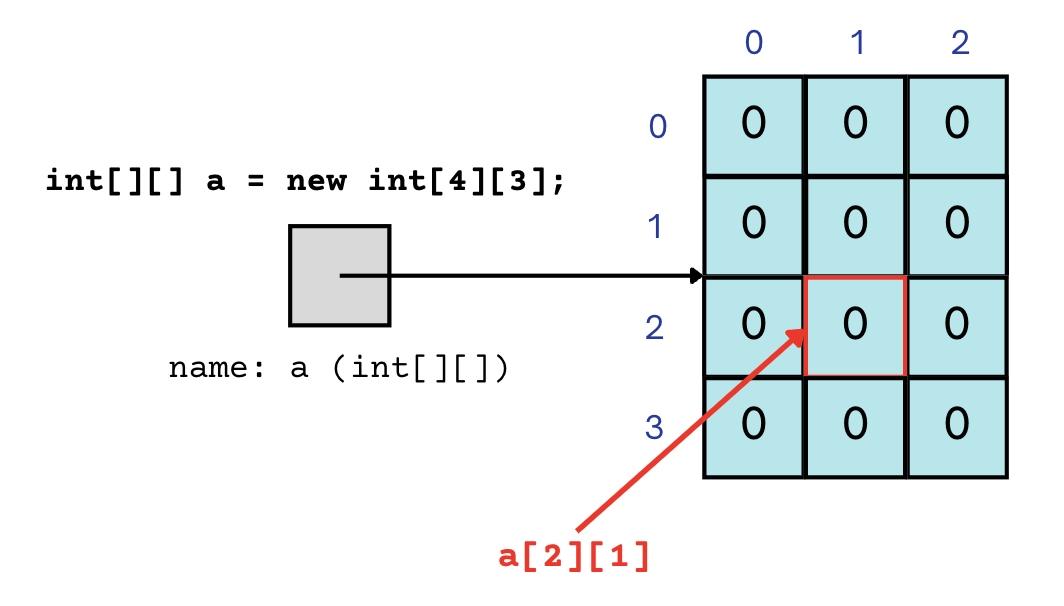 0
1
2
0
int[] a = new int[4][3];
1
2
3
8
(PCM) 2D Arrays (3/3)
A slightly more accurate view…

reference semantics
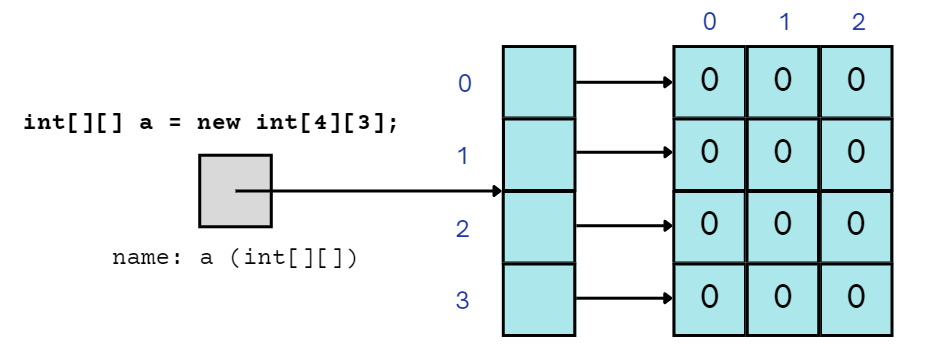 0
1
2
0
int[] a = new int[4][3];
1
2
3
9
(PCM) 2D Array Traversals
for each row…
for (int i = 0; i < list.length; i++) {
    for (int j = 0; j < list[i].length; j++) {
        // do something with list[i][j]
    }
}
for each element within a row…
10
Arrays Utility Class
11
Applications of 2D Arrays
Matrices 
Useful in various applications requiring complex math! 
Fundamental to machine learning & AI
P3 is a real-life application of this!
Board games 
e.g., chess/checkerboard, tic tac toe, sudoku
Representing information in a grid or table 
e.g., scorekeeping, gradebook, census data
Image processing
12
matrixAdd
13
matrixAdd
i: 0
j: 0
14
matrixAdd
i: 0
j: 0
15
matrixAdd
i: 0
j: 1
16
matrixAdd
i: 0
j: 2
17
matrixAdd
i: 0
j: 3
18
matrixAdd
i: 0
j: 4
19
matrixAdd
i: 1
j: 0
20
matrixAdd
i: 1
j: 1
21
matrixAdd
i: 1
j: 2
22
matrixAdd
i: 1
j: 3
23
matrixAdd
i: 1
j: 4
24
matrixAdd
i: 2
j: 0
25
matrixAdd
i: 2
j: 1
26
matrixAdd
i: 2
j: 2
27
matrixAdd
i: 2
j: 3
28
matrixAdd
i: 2
j: 4
29
matrixAdd
30
(2D)ays Above Average: readData()
How many days' data would you like to input? 3 
Next day's data: 
  Temperature in Seattle? 44 
  Temperature in Tacoma? 40 
  Temperature in Bothell? 43 
Next day's data: 
  Temperature in Seattle? 42 
  Temperature in Tacoma? 40 
  Temperature in Bothell? 44 
Next day's data: 
  Temperature in Seattle? 42 
  Temperature in Tacoma? 41 
  Temperature in Bothell? 43 
…
Lesson 16 - Spring 2024
31
(2D)ays Above Average: readData()
How many days' data would you like to input? 3 
Next day's data: 
  Temperature in Seattle? 44 
  Temperature in Tacoma? 40 
  Temperature in Bothell? 43 
Next day's data: 
  Temperature in Seattle? 42 
  Temperature in Tacoma? 40 
  Temperature in Bothell? 44 
Next day's data: 
  Temperature in Seattle? 42 
  Temperature in Tacoma? 41 
  Temperature in Bothell? 43 
…
Lesson 16 - Spring 2024
32
(2D)ays Above Average: readData()
How many days' data would you like to input? 3 
Next day's data: 
  Temperature in Seattle? 44 
  Temperature in Tacoma? 40 
  Temperature in Bothell? 43 
Next day's data: 
  Temperature in Seattle? 42 
  Temperature in Tacoma? 40 
  Temperature in Bothell? 44 
Next day's data: 
  Temperature in Seattle? 42 
  Temperature in Tacoma? 41 
  Temperature in Bothell? 43 
…
Lesson 16 - Spring 2024
33
(2D)ays Above Average: readData()
How many days' data would you like to input? 3 
Next day's data: 
  Temperature in Seattle? 44 
  Temperature in Tacoma? 40 
  Temperature in Bothell? 43 
Next day's data: 
  Temperature in Seattle? 42 
  Temperature in Tacoma? 40 
  Temperature in Bothell? 44 
Next day's data: 
  Temperature in Seattle? 42 
  Temperature in Tacoma? 41 
  Temperature in Bothell? 43 
…
Lesson 16 - Spring 2024
34
(2D)ays Above Average: readData()
How many days' data would you like to input? 3 
Next day's data: 
  Temperature in Seattle? 44 
  Temperature in Tacoma? 40 
  Temperature in Bothell? 43 
Next day's data: 
  Temperature in Seattle? 42 
  Temperature in Tacoma? 40 
  Temperature in Bothell? 44 
Next day's data: 
  Temperature in Seattle? 42 
  Temperature in Tacoma? 41 
  Temperature in Bothell? 43 
…
Lesson 16 - Spring 2024
35
(2D)ays Above Average: readData()
How many days' data would you like to input? 3 
Next day's data: 
  Temperature in Seattle? 44 
  Temperature in Tacoma? 40 
  Temperature in Bothell? 43 
Next day's data: 
  Temperature in Seattle? 42 
  Temperature in Tacoma? 40 
  Temperature in Bothell? 44 
Next day's data: 
  Temperature in Seattle? 42 
  Temperature in Tacoma? 41 
  Temperature in Bothell? 43 
…
Lesson 16 - Spring 2024
36
(2D)ays Above Average: readData()
How many days' data would you like to input? 3 
Next day's data: 
  Temperature in Seattle? 44 
  Temperature in Tacoma? 40 
  Temperature in Bothell? 43 
Next day's data: 
  Temperature in Seattle? 42 
  Temperature in Tacoma? 40 
  Temperature in Bothell? 44 
Next day's data: 
  Temperature in Seattle? 42 
  Temperature in Tacoma? 41 
  Temperature in Bothell? 43 
…
Lesson 16 - Spring 2024
37
(2D)ays Above Average: readData()
How many days' data would you like to input? 3 
Next day's data: 
  Temperature in Seattle? 44 
  Temperature in Tacoma? 40 
  Temperature in Bothell? 43 
Next day's data: 
  Temperature in Seattle? 42 
  Temperature in Tacoma? 40 
  Temperature in Bothell? 44 
Next day's data: 
  Temperature in Seattle? 42 
  Temperature in Tacoma? 41 
  Temperature in Bothell? 43 
…
Lesson 16 - Spring 2024
38
(2D)ays Above Average: readData()
How many days' data would you like to input? 3 
Next day's data: 
  Temperature in Seattle? 44 
  Temperature in Tacoma? 40 
  Temperature in Bothell? 43 
Next day's data: 
  Temperature in Seattle? 42 
  Temperature in Tacoma? 40 
  Temperature in Bothell? 44 
Next day's data: 
  Temperature in Seattle? 42 
  Temperature in Tacoma? 41 
  Temperature in Bothell? 43 
…
Lesson 16 - Spring 2024
39
(2D)ays Above Average: readData()
How many days' data would you like to input? 3 
Next day's data: 
  Temperature in Seattle? 44 
  Temperature in Tacoma? 40 
  Temperature in Bothell? 43 
Next day's data: 
  Temperature in Seattle? 42 
  Temperature in Tacoma? 40 
  Temperature in Bothell? 44 
Next day's data: 
  Temperature in Seattle? 42 
  Temperature in Tacoma? 41 
  Temperature in Bothell? 43 
…
Lesson 16 - Spring 2024
40
(2D)ays Above Average: computeAverages()
How many days' data would you like to input? 3 
…
The average values for each location were [42.666666666666664, 40.333333333333336, 43.333333333333336]
Average of Seattle temperatures
(44 + 42 + 42) / 3
Lesson 16 - Spring 2024
41